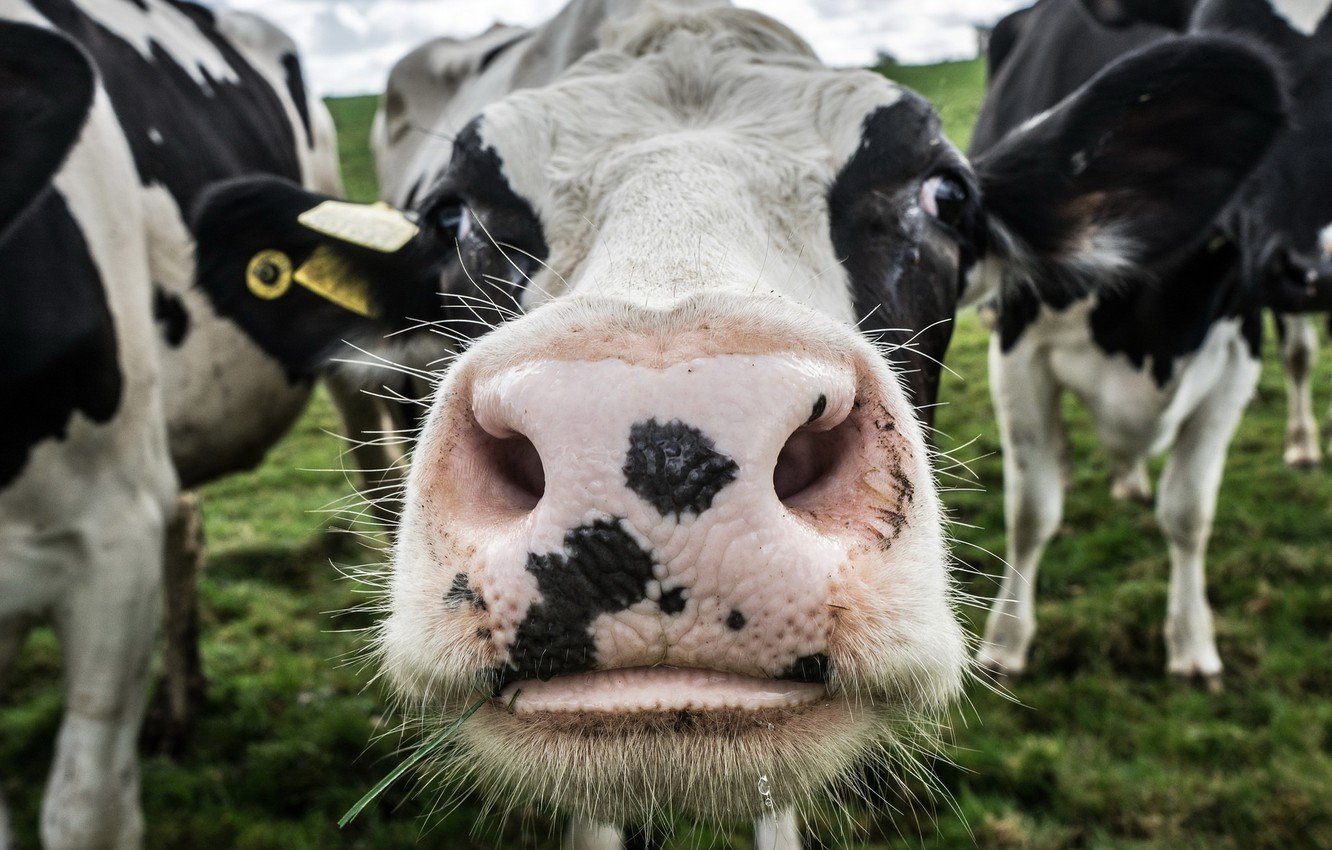 COWS ARE COOL!
This Photo by Unknown Author is licensed under CC BY-NC
Directions: follow along with your connect-the-dots worksheet
We think cows are the _____ animals on the planet!
#1
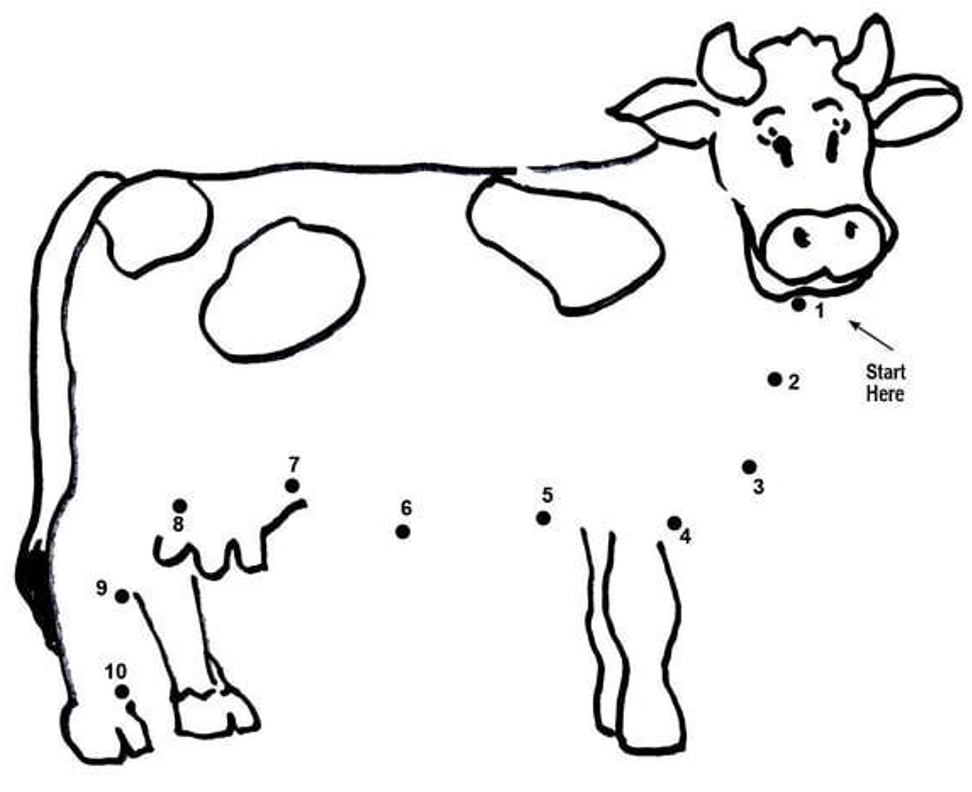 MARK THE #1 ON YOUR SHEET
How many ears do cows have?
2
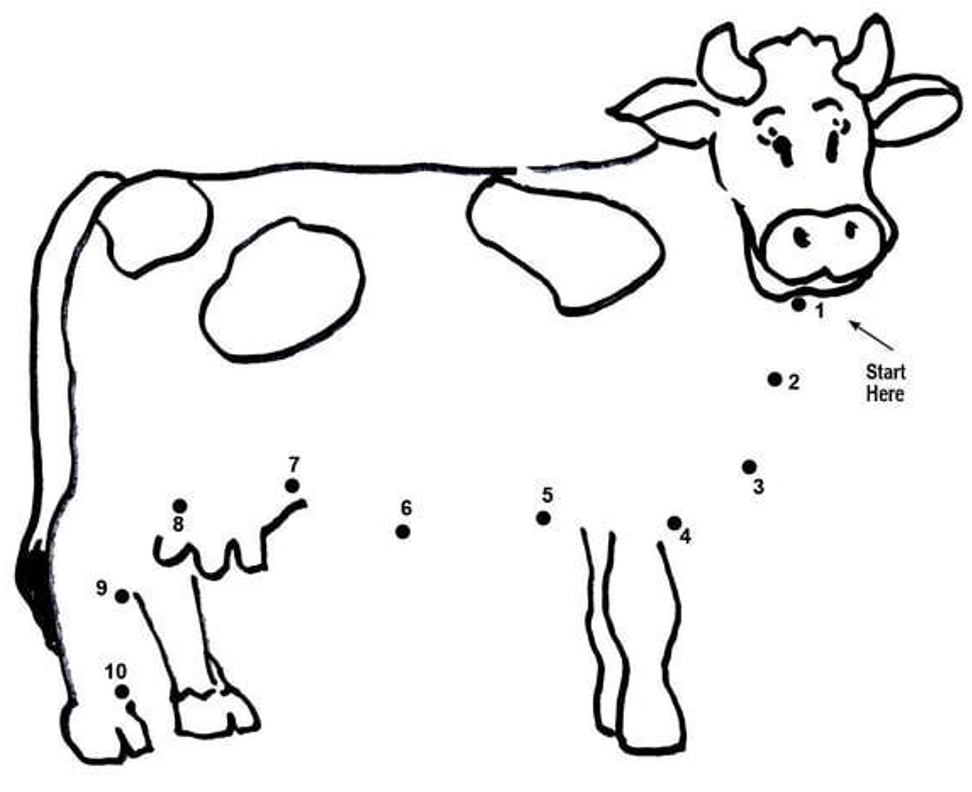 Draw a line To #2 ON YOUR SHEET
How many times a day are cows milked?
3
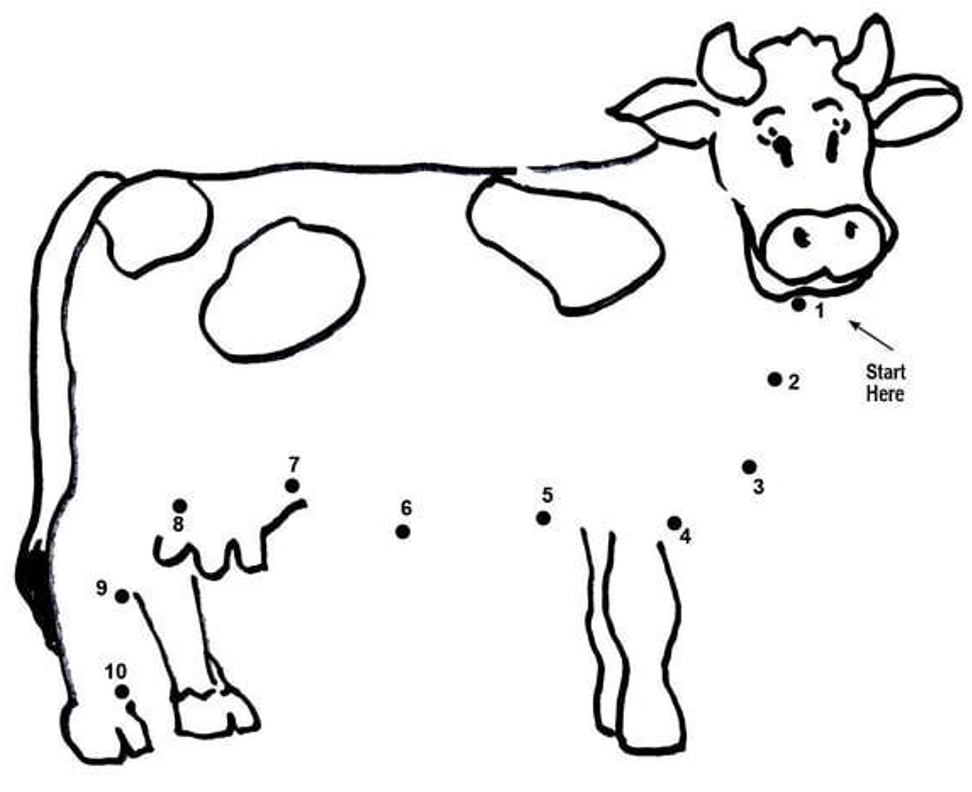 Draw a line to #3 ON YOUR SHEET
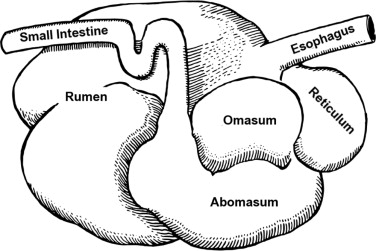 How many stomachs do cows have?
4
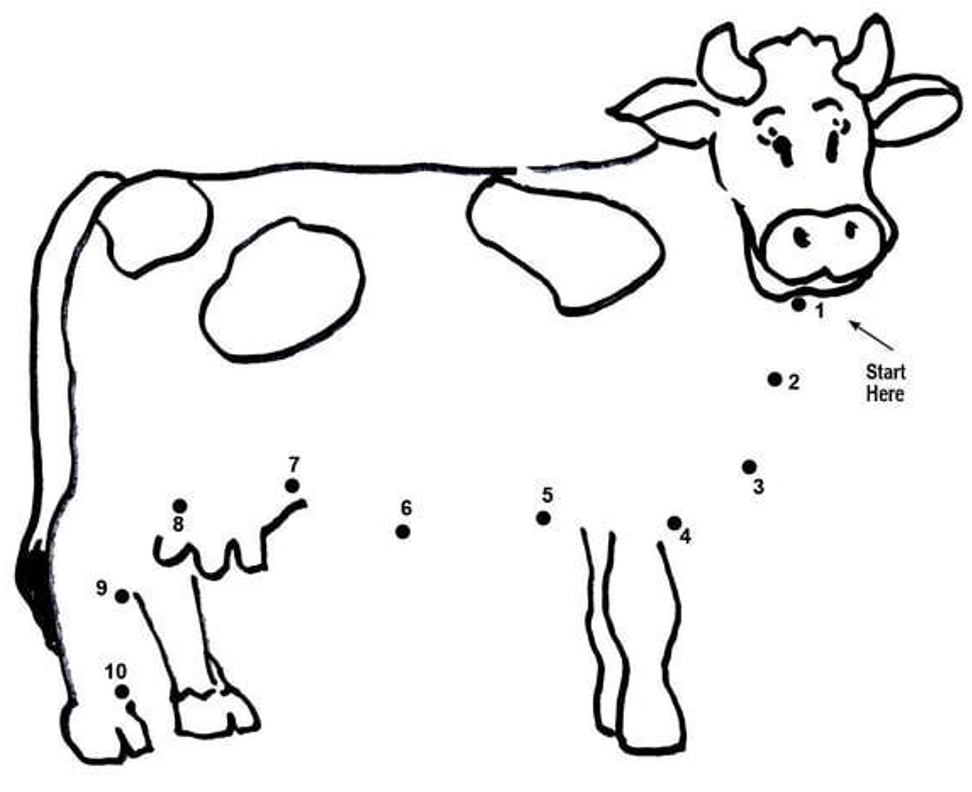 Draw a line to #4 ON YOUR SHEET
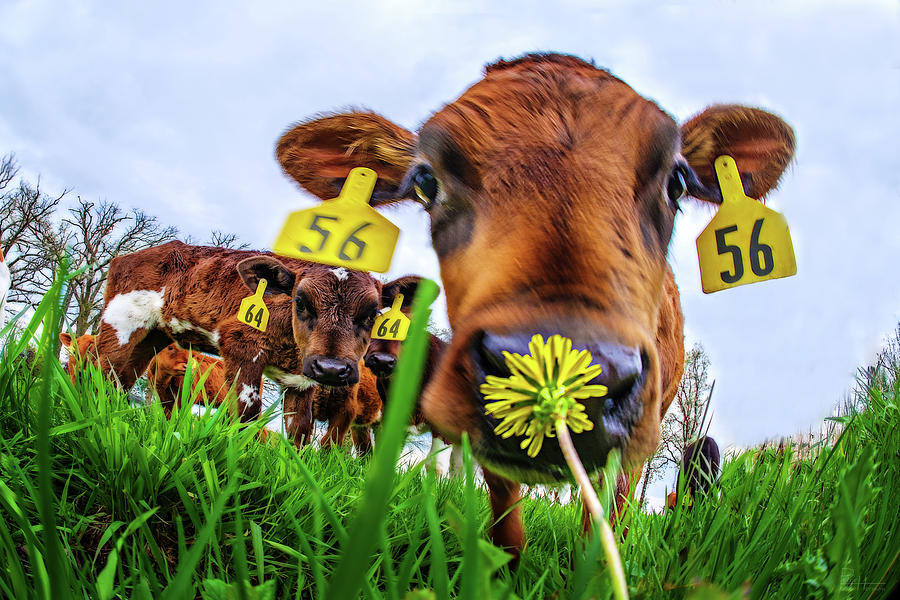 Cows have a great sense of smell! They can smell up to how many miles away?
5
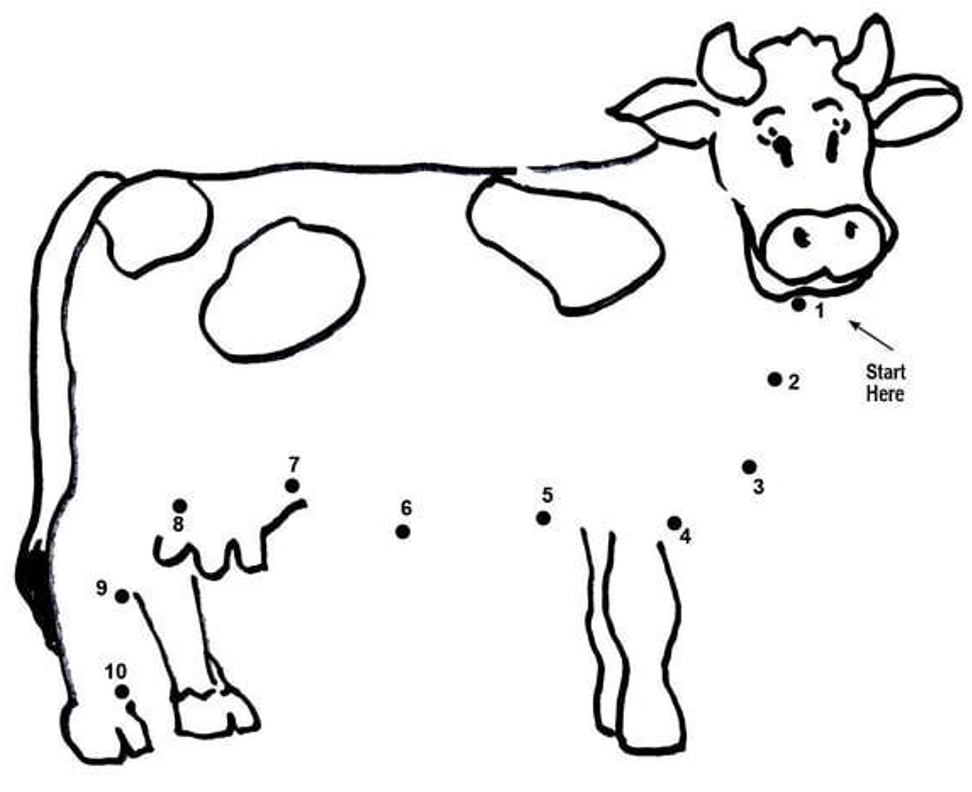 Draw a line to #5 ON YOUR SHEET
Cows have ______ degree vision!
360
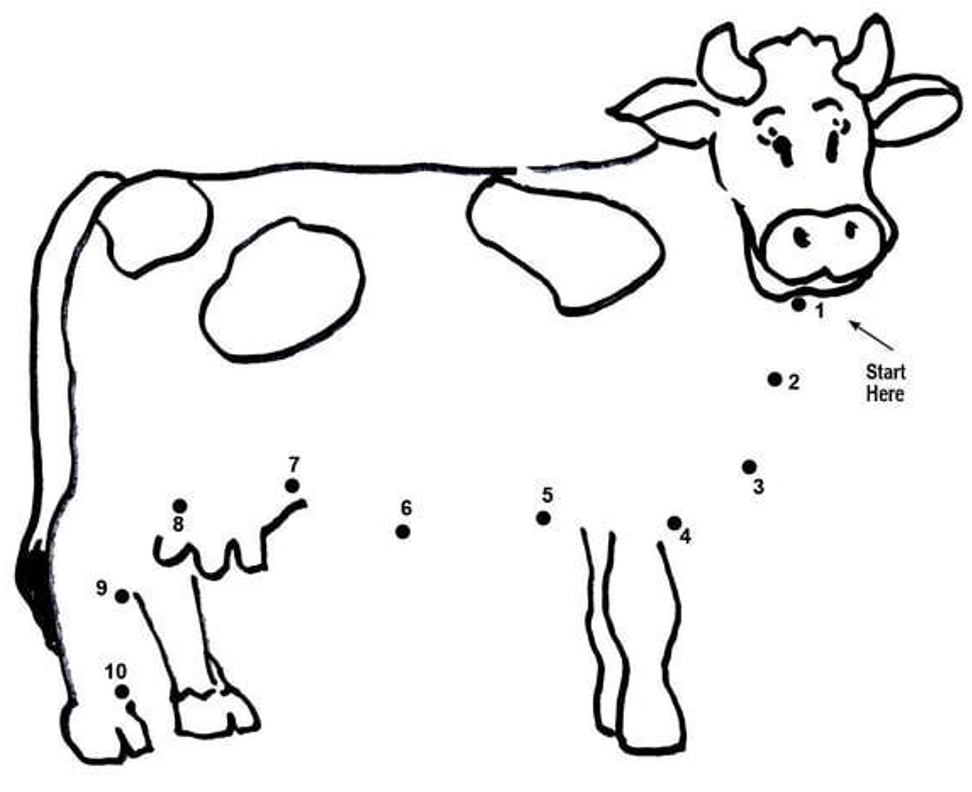 Draw a line to #6 ON YOUR SHEET
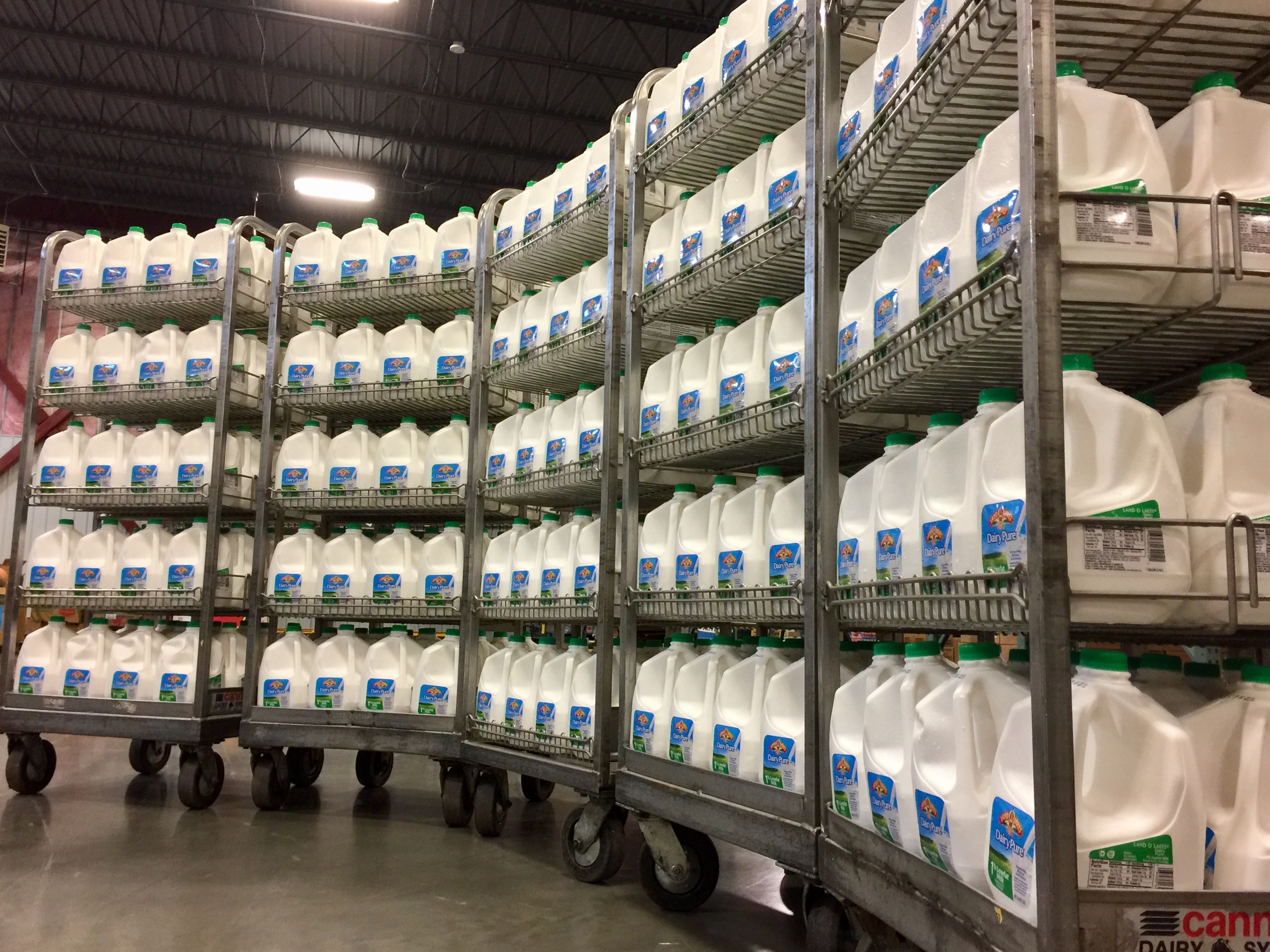 How many gallons of milk can a cow make In one day?
7
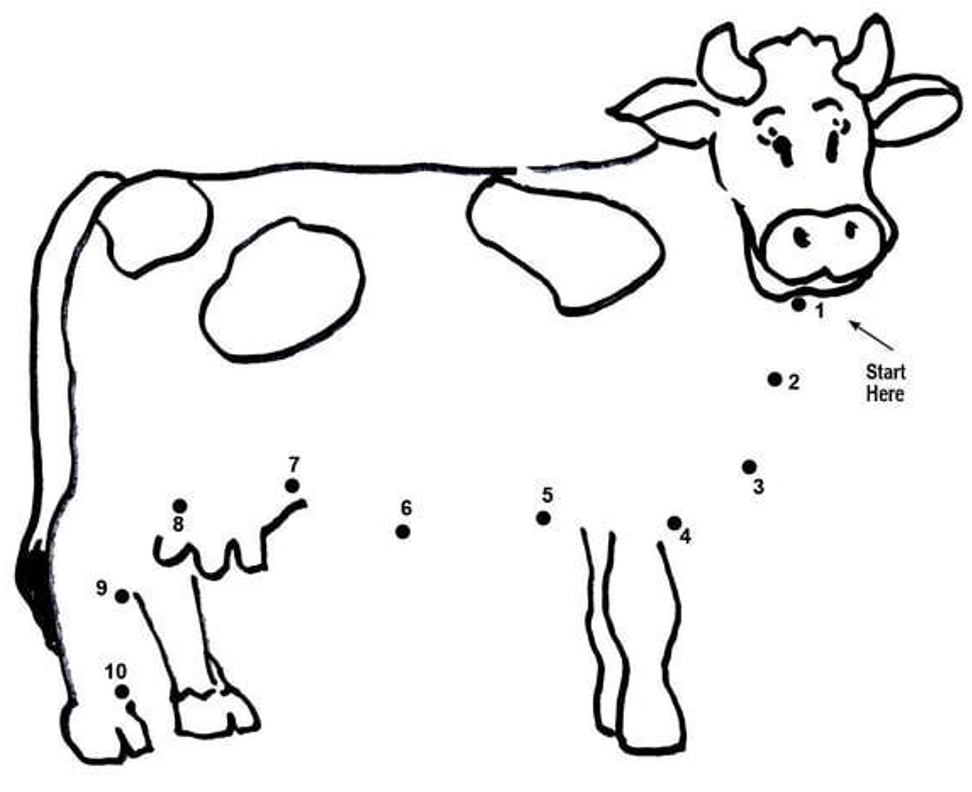 Draw a line to #7 ON YOUR SHEET
How many toes total do cows have?
8
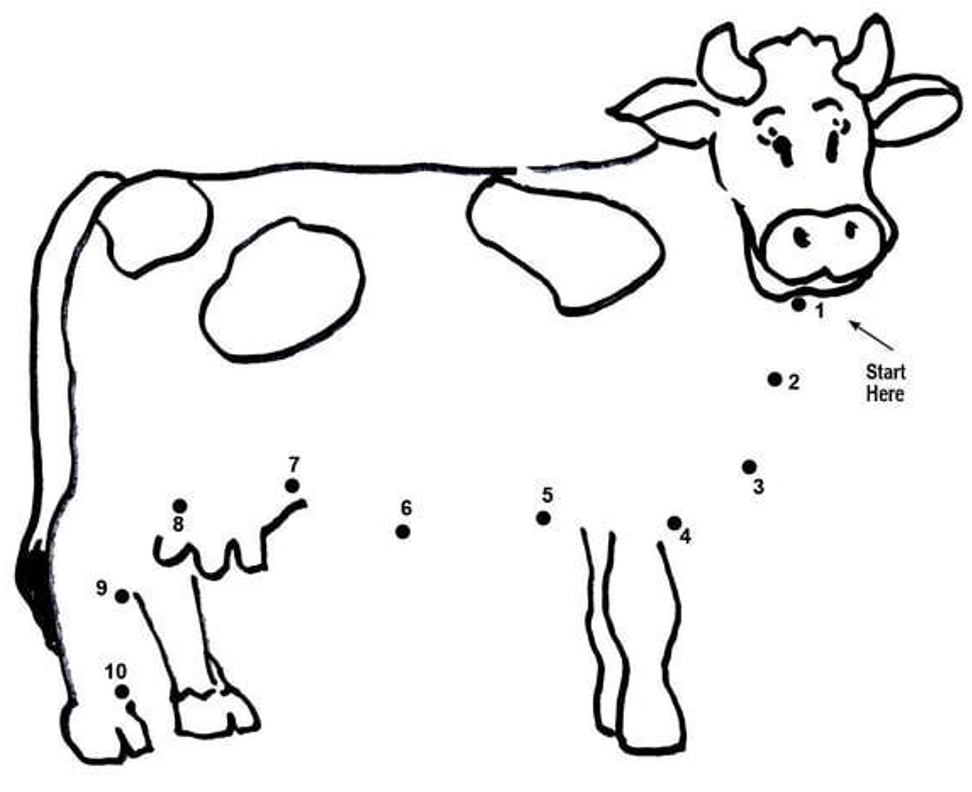 Draw a line to #8 ON YOUR SHEET
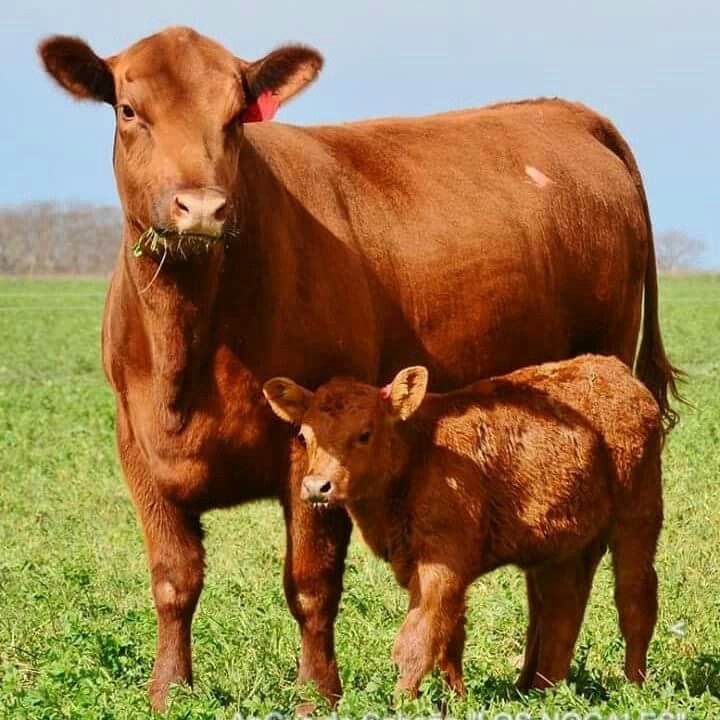 How many months are cows pregnant for?
9
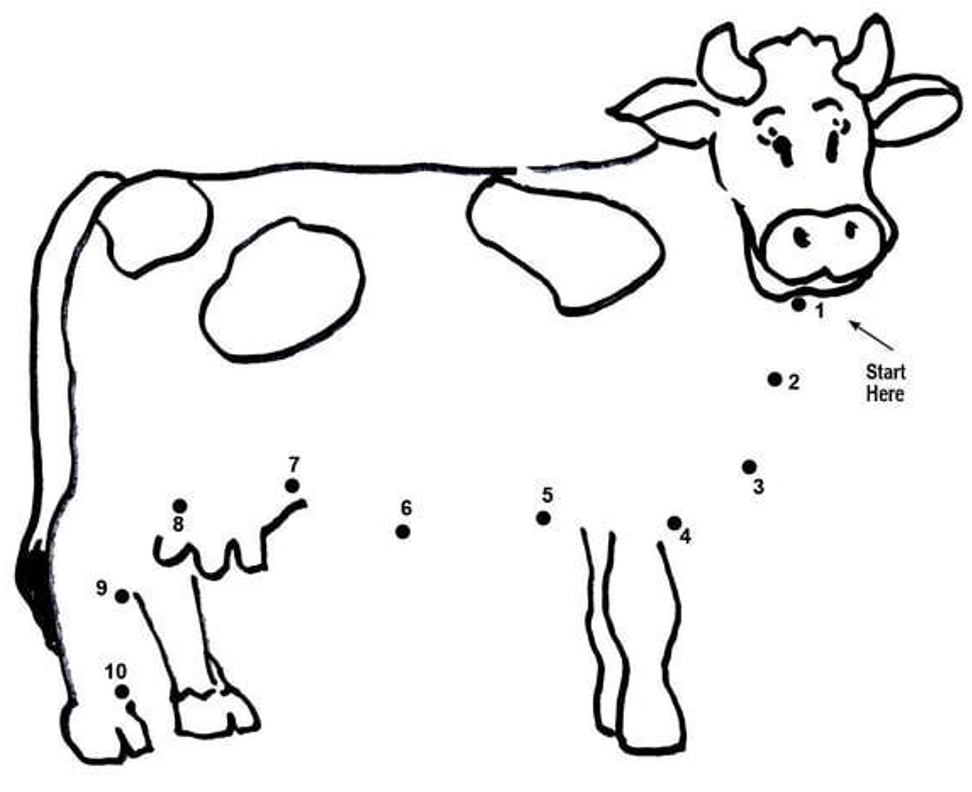 Draw a line to #9 ON YOUR SHEET
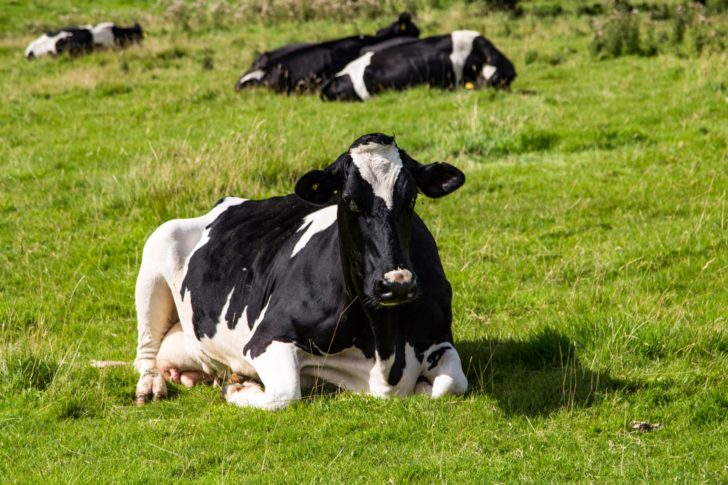 How many hours a day do cows spend lying down?
10
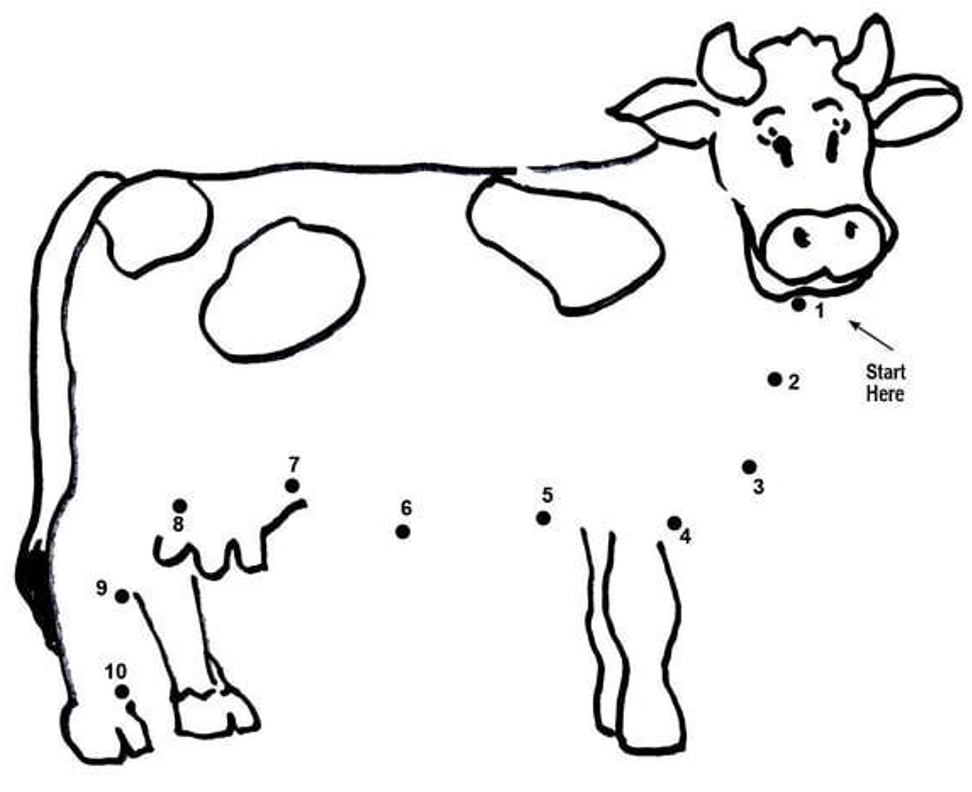 Draw a line to #10 ON YOUR SHEET
THAT’S ALL FOLKS